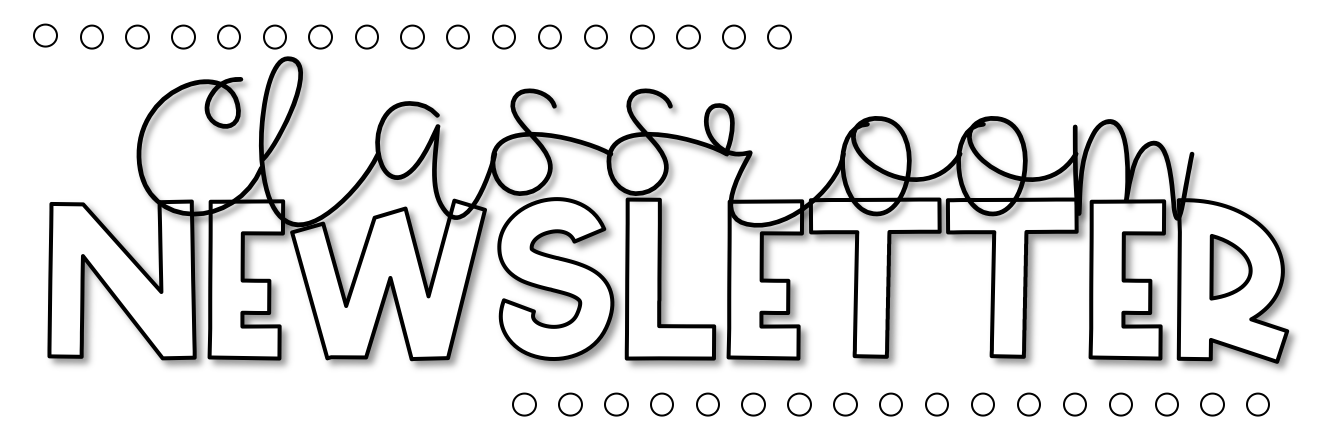 April 26th-30th
Contact Me
Skills for the Week
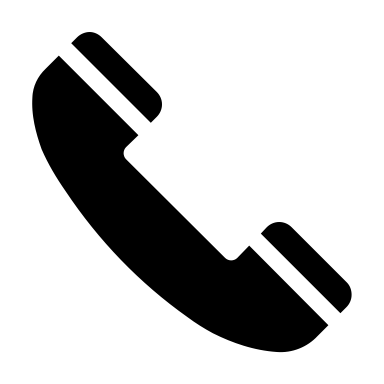 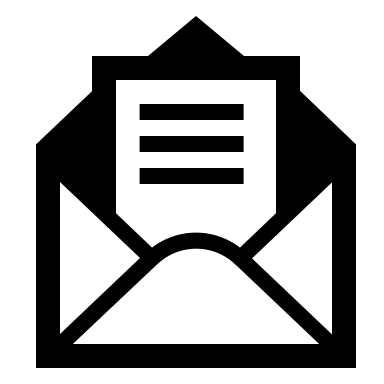 Reading- review

Writing-opinion writing 

Math-word problems & adding and subtracting within 1,000

Language-apostrophes in possessives & quotation marks

Spelling, math, and vocabulary test on Friday
mariann.word@dcsms.org
662-429-9117
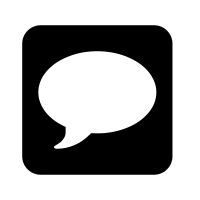 Text
Vocabulary Words
Activity
subheading- organizes the information into different sections
index-an alphabetical list of important topics and page numbers where they are located
caption-a short explanation under a picture that gives information about the picture
glossary-an alphabetical list of important words and their meanings found at the back of a text
icon-a small picture on a computer that represents a program or function
justify-to prove or show to be right or correct
main purpose- the most important point of the message the author wants to share
multiple meaning- words that have more than one meaning
context clues- are hints that an author gives to help explain a difficult or unknown word in a book
definition-what a word means
Monday-Art
Tuesday-Computer
Wednesday-Library
Thursday-Music
Spelling Words
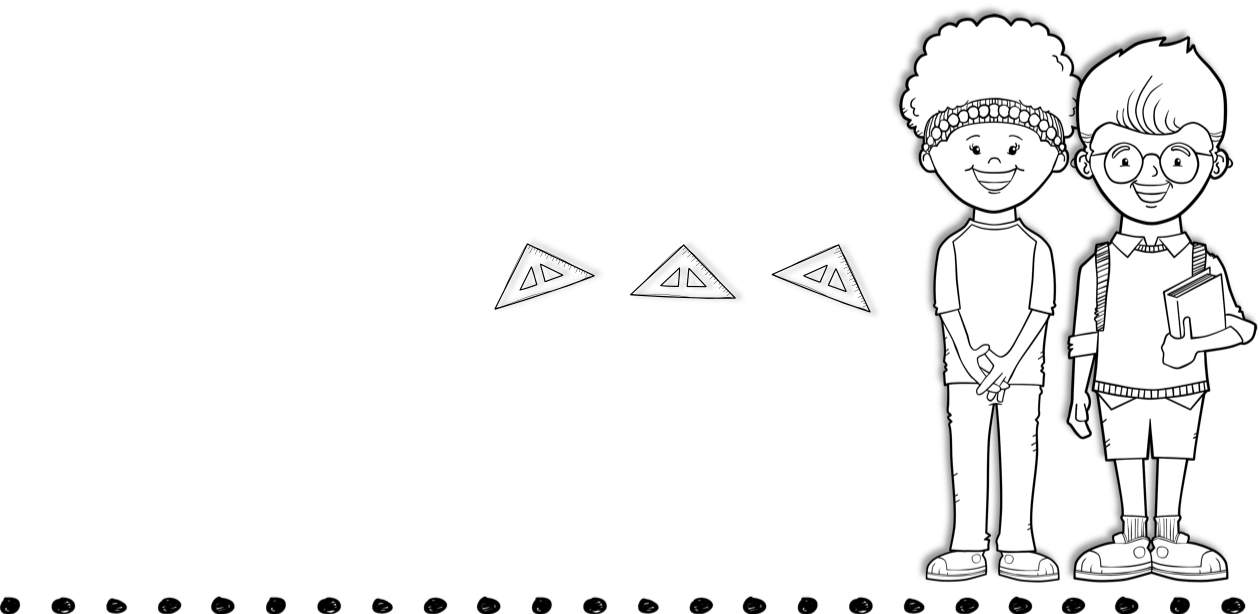 lace	     twice	thanks
scratch   place	crusty
noun	     pitch	middle
bottle	     price	race
quick	     cattle	wing
mother    eye          heard
whose	     young
Upcoming Events
Friday, May 21st- half day
Monday, May 24th -half day
Tuesday, May 25th-half day/Students’ Last Day